LESSON15-3 Adjusting Accumulated 	Depreciation
Learning Objectives
LO5 	Calculate depreciation expense using the straight-line method.
LO6 	Adjust accumulated depreciation.
Lesson 15-3
Categories of Assets
LO5
Most businesses use several broad categories of assets in their operations. 
Cash and other assets expected to be exchanged for cash or consumed within a year are calledcurrent assets. 
Physical assets that will be used for a number of years in the operation of a business are called plant assets.
SLIDE 2
Lesson 15-3
Depreciating Plant Assets
LO5
A loss in the usefulness of a plant asset as a result of wear or obsolescence is called depreciation.
To match revenue with the expenses used to earn the revenue, the cost of a plant asset must be expensed over the asset’s useful life. 
The portion of a plant asset’s cost that is transferred to an expense account in each fiscal period during that asset’s useful life is called depreciation expense.
SLIDE 3
Lesson 15-3
Depreciating Plant Assets
LO5
Three factors are considered in calculating the annual amount of depreciation expense for a plant asset:
Original cost
Salvage value
Useful life
SLIDE 4
Lesson 15-3
Depreciating Plant Assets—Original Cost
LO5
The original cost of a plant asset includes all costs paid to make the asset usable to a business.
These costs include the price of the asset plus delivery and any necessary installation costs.
SLIDE 5
Lesson 15-3
Depreciating Plant Assets—Salvage Value
LO5
An estimate of the amount that will be received for an asset at the time of its disposal is called itssalvage value. 
Salvage value may also be referred to as residual value or scrap value. 
Since salvage value cannot be known when the asset is bought, it must be estimated.
SLIDE 6
Lesson 15-3
Depreciating Plant Assets—Useful Life
LO5
The period of time over which an asset contributes to the earnings of a business is called its useful life. 
The total amount of depreciation expense is distributed over the estimated useful life of a plant asset.
Two factors affect the useful life of a plant asset: 
Physical depreciation
Functional depreciation
SLIDE 7
Lesson 15-3
Straight-line Depreciation
LO5
Recording an equal amount of depreciation expense for a plant asset in each year of its useful life is called the straight-line method of depreciation.
SLIDE 8
Lesson 15-3
Accumulated Depreciation
LO6
The total amount of depreciation expense that has been recorded since the purchase of a plant asset is called accumulated depreciation.
SLIDE 9
Lesson 15-3
Book Value
LO6
The original cost of a plant asset minus accumulated depreciation is called the book value of a plant asset.
SLIDE 10
Lesson 15-3
Journalizing the Adjusting Entry for Accumulated Depreciation
LO6
Office Equipment
Depreciation Expense—Office Equipment
Dec. 31 Bal.	24,895.18
Adj.	7,485.00
Depreciation Expense—Store Equipment
Store Equipment
Accumulated Depreciation—Store Equipment
Accumulated Depreciation—Office Equipment
Dec. 31 Bal.	59,148.11
Adj.	9,830.00
Dec. 31 Bal.	8,495.00
Adj.	9,830.00
(New Bal.	18,325.00)
Dec. 31 Bal.	  6,189.00
Adj.	7,485.00
(New Bal.	13,674.00)
SLIDE 11
Lesson 15-3
Journalizing the Adjusting Entry for Accumulated Depreciation
LO6
Debit Depreciation Expense—Store Equipment and credit Accumulated Depreciation—Store Equipment
Debit Depreciation Expense—Office Equipment and credit Accumulated Depreciation—Office Equipment
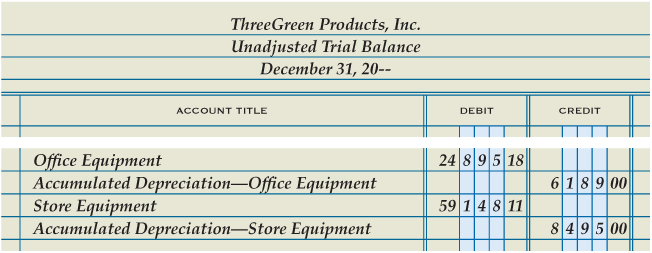 2
1
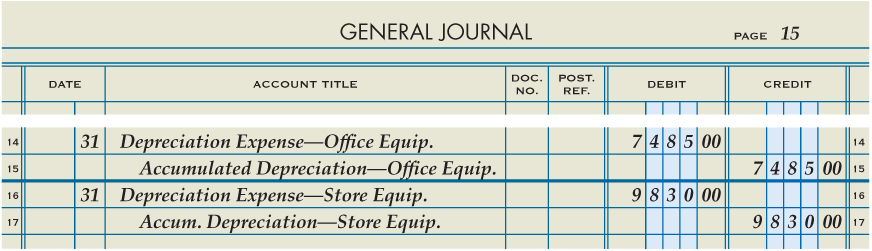 SLIDE 12
Lesson 15-3
Lesson 15-3 Audit Your Understanding
1.	What are two categories of assets?
ANSWER
Current assets
Plant assets
SLIDE 13
Lesson 15-3
Lesson 15-3 Audit Your Understanding
2.	What three factors are used to calculate a plant asset’s annual depreciation expense?
ANSWER
Original cost, salvage value, and useful life
SLIDE 14
Lesson 15-3
Lesson 15-3 Audit Your Understanding
3.	What plant asset account does not have a contra account for accumulated depreciation?
ANSWER
Land
SLIDE 15
Lesson 15-3
Lesson 15-3 Audit Your Understanding
4.	How does an adjusting entry for accumulated depreciation affect the related plant asset account?
ANSWER
No change
SLIDE 16